ГОРОДСКОЙ ПРОФЕССИОНАЛЬНЫЙ КОНКУРС
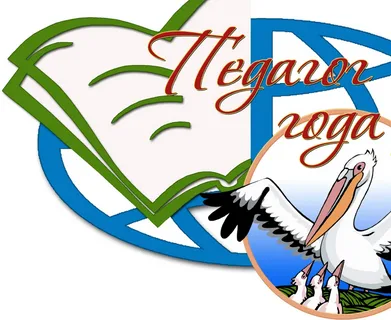 «ПЕДАГОГ ГОДА ДОО-2025»
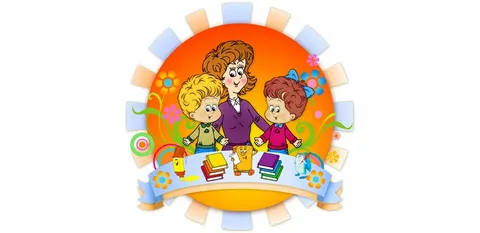 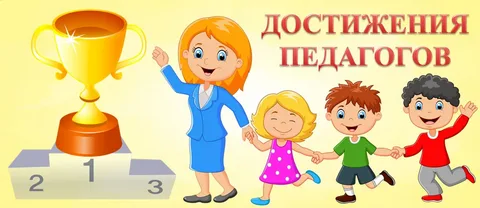 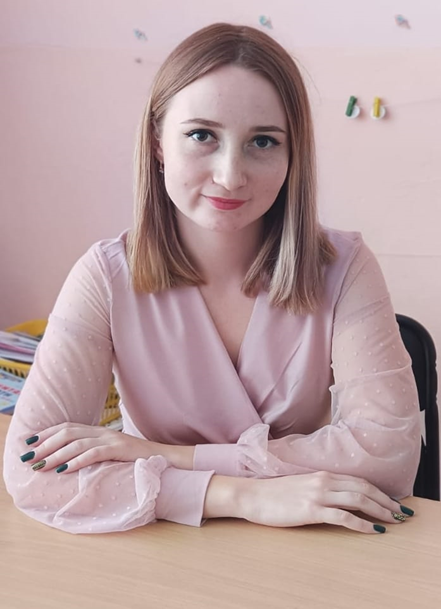 АНДРЕЕВА АНАСТАСИЯ ЮРЬЕВНА, воспитатель (дебют)МБДОУ №46 г. Салавата
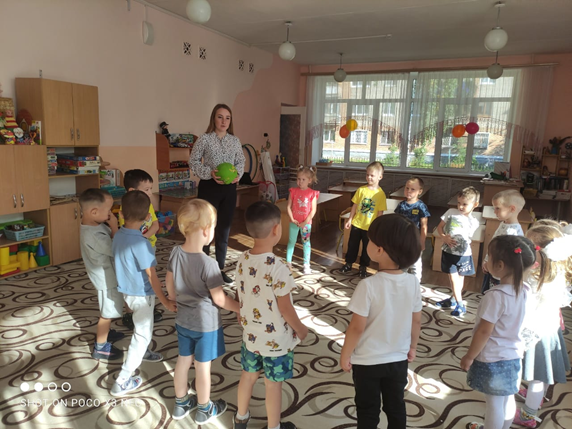 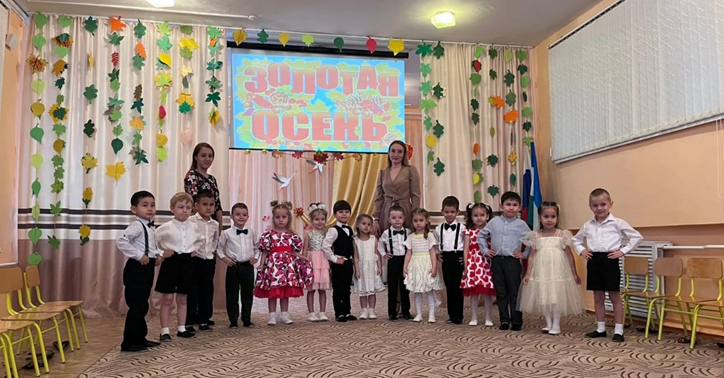